Transforming Primary Care
The Journey So Far
Katrina Cleary
[Speaker Notes: Explain your job role in simplest of terms
This presentation is an update from the last visit that Rachel Pickering made]
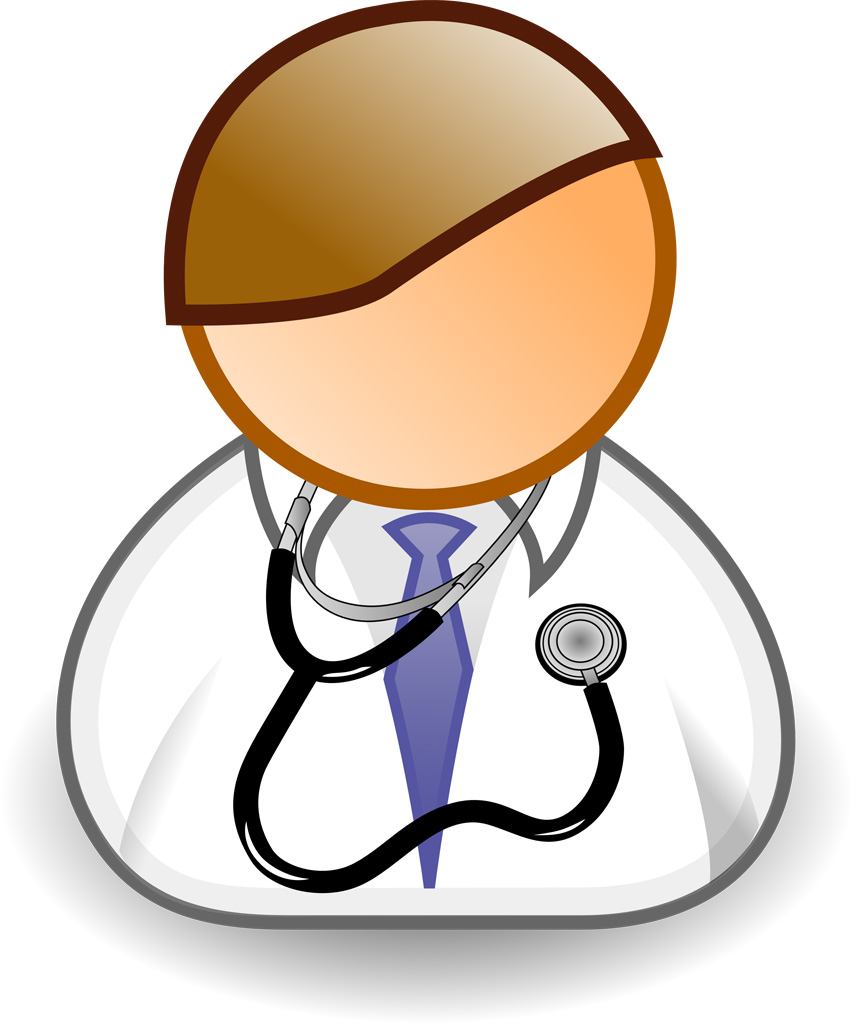 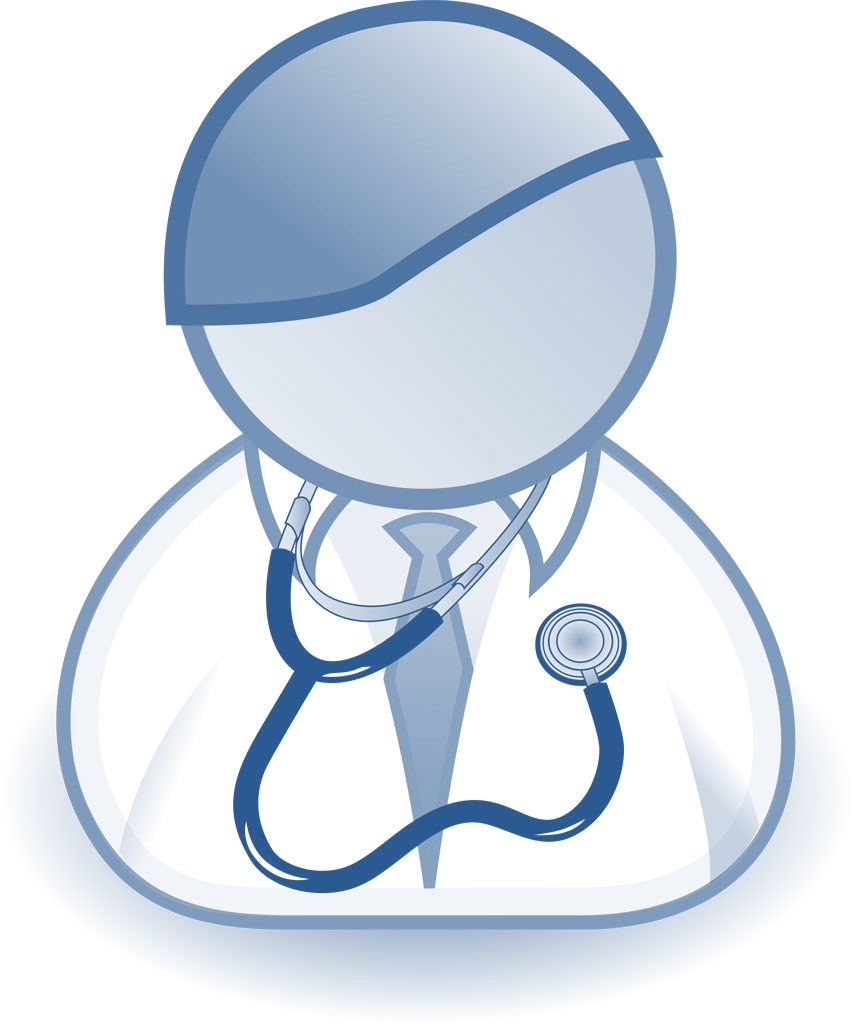 40 face to face contacts



4 home visits
25 prescription tasks

80 scripts to sign
304
20 urgent queries from staff
50 electronic letters/urgent faxes
25 phone calls to patients
60 path lab results
[Speaker Notes: You may remember how we told you about this last time - it shows just how busy a typical GP in Sheffield is today 
(You might want to update stats)
Increased demand and higher level of expectation
Increased workload: more admin, greater no of patients with complex needs 
National issues around GP recruitment and retention
Significant proportion of GPs and practice nurses in Sheffield approaching retirement age 
Reductions in funding for some practices 
Lack of joined-up support systems to enable patients to stay at home – impact on GPs’ time
The challenges for GP practices continue in Sheffield as they do elsewhere but we are taking active steps to address this as we’ll explore next.]
Meanwhile, patients have told us they want…
Good access to their GP practice - remains a key priority  
Services in their local community
Better links and communication between health and social care services
To make it simpler – confused about what service to use when 
More information about voluntary services in their local area and how they can use these to address their health needs 
To be treated as a whole, with their mental health needs treated as equal to their physical needs
[Speaker Notes: We feel we’ve done a lot around this since we came to see you last and I’m going to share some of the best bits we’ve achieved working with practices]
So we have been helping practices to:
Improve access – change the way primary care is provided to help people get care they need as quickly as possible
Joined up approach – work in ‘neighbourhood’ teams
Help patients to manage their health
Support practices to work as effectively and sustainably as possible
[Speaker Notes: So last time I came, we told you which areas our practices told us they were really keen for us to support them around.
These sound very similar to what we’ve heard from patients like you.
Explain that GPFV is just one additional area of funding that’s given to us to speed some of this work up but is in addition to the budgets we are given each year.
We are guided by NHSE on how we should properly support primary care but ultimately we prefer to work in partnership with our practices so where the money has been spent, it has been guided entirely by our practices and hopefully your involvement as PPG members. 
Quick question - are these the sort of things you’ve been discussing with your practices since I was last here? Do they sound familiar from what you’ve been hearing in practice?]
Quick action point
Visit YouTube and search for ‘NHS England GP Forward View Animation’ (3mins)
Share at your next PPG meeting
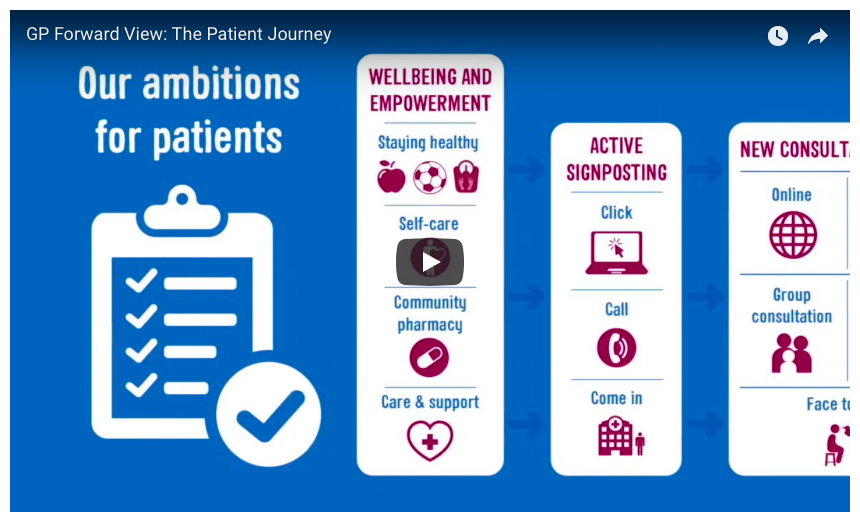 [Speaker Notes: If you haven’t heard much about GPFV before, there’s a good animation to use as a discussion point at your next PPG meeting in practice.
Explains nice and quickly what GPFV is and all the areas practices are being supported with so that you can ask your practice how it’s going there.]
Improving access
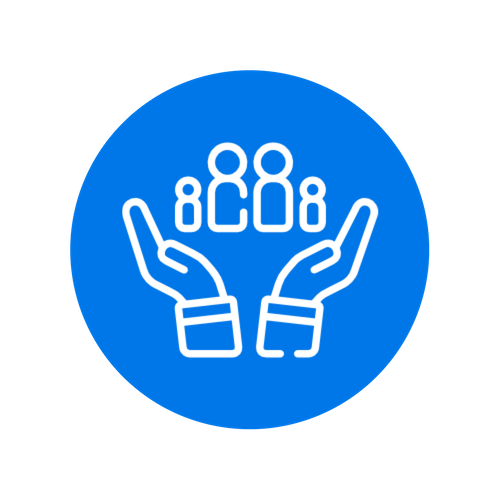 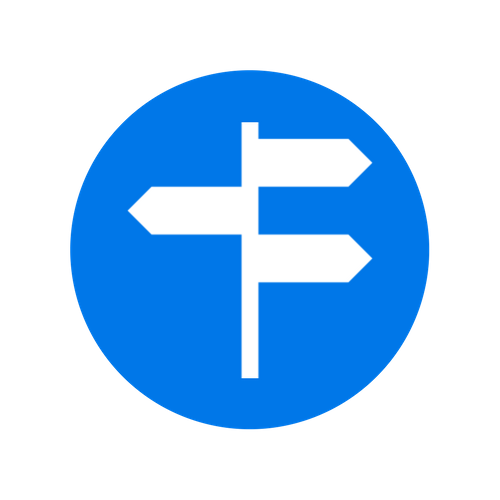 Care navigation
Extended practice teams
Happening in some practices already with more to come throughout 2018
Happening in some Neighbourhoods already with more to come throughout 2018
[Speaker Notes: Just two of the ways we are improving access to primary care services right now - care nav and extending the practice teams.
Briefly explain what care navigation is, benefits to patients, benefits to practices
Over 40 frontline care nav champions across the city and growing
Over 200 have benefitted from additional customer service training
GPs agree that having a wider range of healthcare professionals and support in practice helps them and more importantly helps patient access the best care, faster. GP isn’t always best person for your problem and its time we made better use of other skilled health professionals both in our practices and in the community
So we have lots of new roles coming into practice now which you might have come across: advanced nurse practitioners, physician associates, community pharmacists, physiotherapists, mental health workers….all experts in their fields.
GPFV money has gone towards funding some of these posts initially whilst new roles are embedded and training.]
Joined up approach (Neighbourhoods)
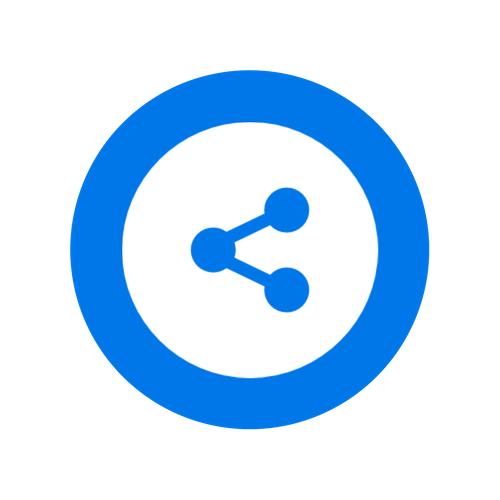 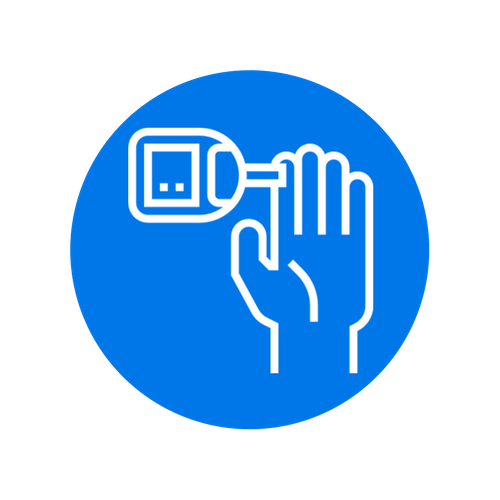 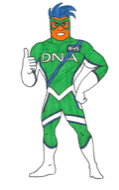 Reducing 
‘Did Not Attends’
(DNAs)
Cross sharing staff and resources
Diabetes 
outreach clinic
Happening in some Neighbourhoods already with more to come throughout 2018
Happening in 
Student Neighbourhood
Happening in 
High Green Neighbourhood but hopefully citywide soon
[Speaker Notes: The Student Neighbourhood identified there was a joint need for better diabetes care in their Neighbourhood. Students find it difficult to fit in appointments around their studies etc so together, they worked with STH to bring diabetes outreach clinics to them.
Is it a bird? Is it a plane? No it’s DNA Man. Happening in the High Green Neighbourhood, it’s all about raising awareness and reducing DNA (did not attends). Great figures already and we’re looking to spread citywide - can you help us PPG members?
Cross sharing of staff and resources is starting to happen more and more across Neighbourhoods. For example with ANPs that help with triage and same-day appointments - this means quicker access for patients and time released for GPs across practices. There are also community pharmacists; in GPA1 Neighbourhood, the community pharmacist is the medicines expert so he can release GP time, take care of medicine reviews and do house calls where that’s needed to help with a medicine query.
This also involves teaming up with our community neighbours in the voluntary sector and how we pool resources and support there which I’ll cover on the next slide.]
Helping patients manage their health
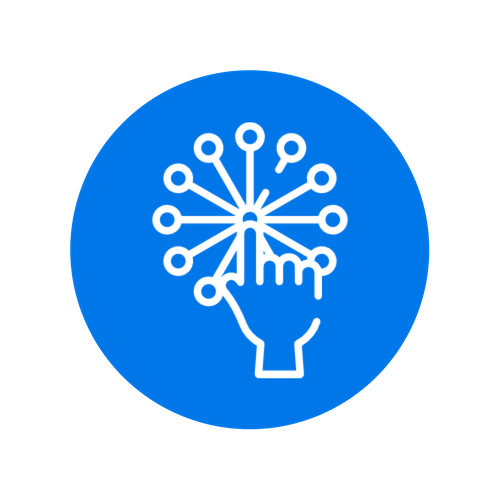 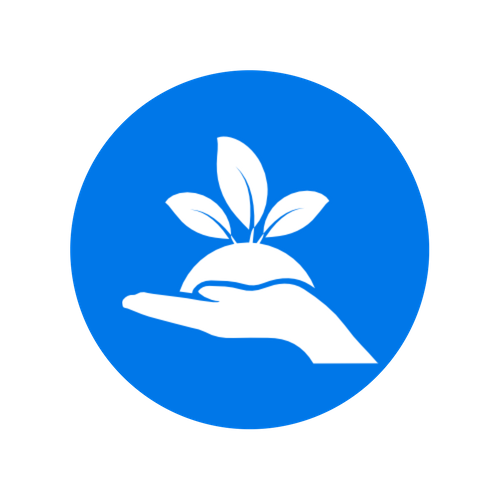 People 
Keeping Well
Digital literacy
Porter Valley & 
SSHG Neighbourhoods
Happening in all Neighbourhoods
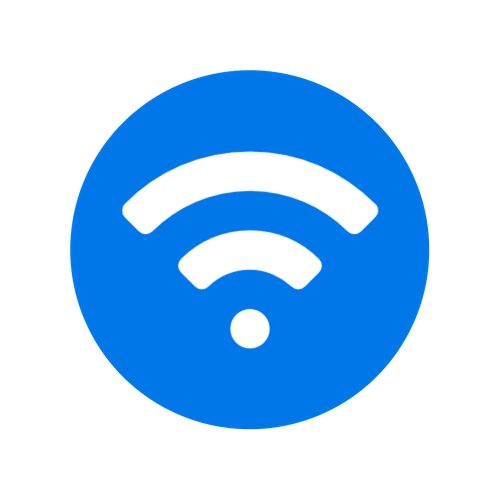 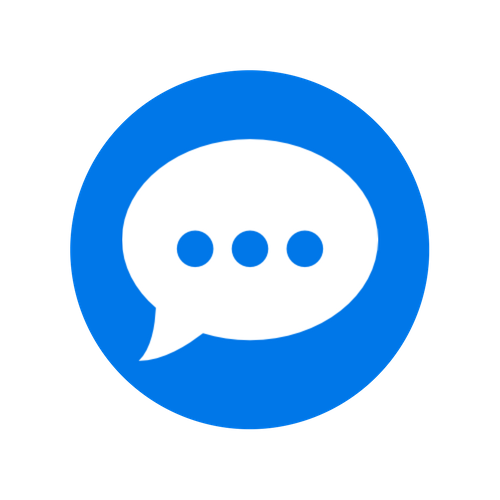 Direct referrals 
for some 
services
Patient wi-fi
All Neighbourhoods by 
Summer 2018
Happening in all 
Neighbourhoods e.g. IAPT
[Speaker Notes: Patients tell us they want more support to support themselves so we’ve been working on ways to empower patients in Sheffield to manage more of their own health and wellbeing.
People Keeping Well partnerships for social prescribing that helps to address issues that impact on health such as employment, housing, benefits, transport, help at home and activities out in the community. Also to support people at risk of hospital admission to help them manage their health and maintain independence of services.
Patient wifi coming to GP practice waiting rooms in Sheffield this Summer - to help patients find and book local services etc
Digital literacy project in Neighbourhoods - ways to help people with their digital health - looking in the right places for health information etc. Helps tackle health inequality too.
Working with our providers to offer more direct referral for services so for example you can refer yourself to IAPT now without needing to see your GP - faster access and person-centred.]
Supporting effective working
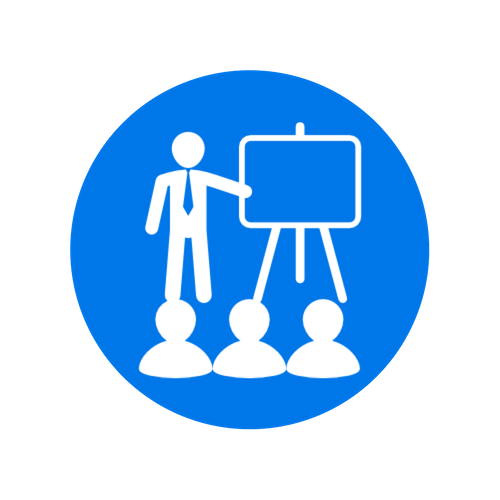 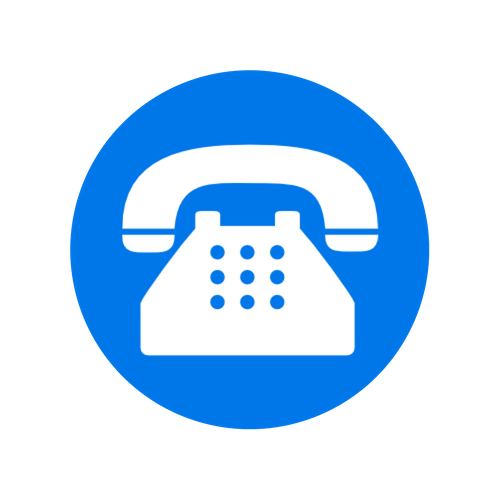 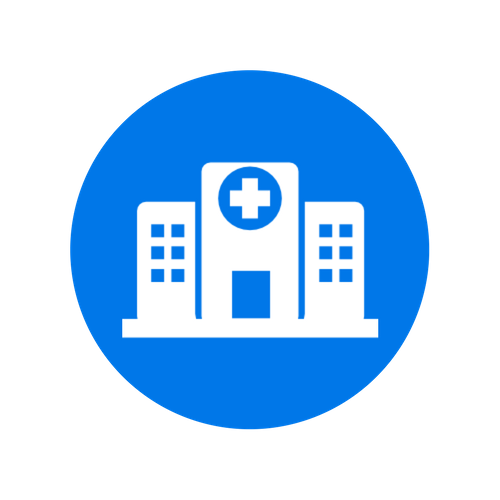 Expanding teams 
with new roles
IT and technology 
training
Developing 
facilities
Happening in some 
Neighbourhoods already with 
more to come throughout 2018
Happening across all
Neighbourhoods with 
more to come throughout 2018
Nine practices with more 
to come throughout 2018
[Speaker Notes: Need to make sure practices are in best position to meet these challenges
We’ve been supporting practices to work together to maximise their resources - neighbourhoods, joint working agreements, more formal arrangements
Quite a few practices have started to pool resources and expertise to develop workforce e.g shared pharmacist, ANPs as we’ve mentioned already. Providing training to help all of this for managers, healthcare professionals and frontline receptionists (care nav)
We’ve invested in IT and technology to support new ways of working - Edenbridge, other software/tools
We’ve already started to make better use of primary care premises and ensure these support delivery of high quality services so nine practices last year made business cases for extra funding from NHSE to improve their facilities/convert rooms etc. As a CCG we helped each of them through that process as it’s quite lengthy and complex. This year, we’ve got lots more practices who are being empowered to do the same and we’re helping them too.]
Still more work to do!
[Speaker Notes: Shifting more and more care out of hospitals and into our communities
Even more healthcare professionals being developed and utilised better in practices
GPs will focus more and more on patients with more complex needs and oversee other professionals to provide care for less complex needs
Health, social and voluntary sector services will be better integrated, with GPs providing leadership on individual patient care within this wider system. 
GPs will work with patients and their carers to determine their support needs
Neighbourhood teams will arrange and deliver more support together i.e. urgent care if that’s agreed
More services will be developed in neighbourhoods to meet specific local health needs 
Patients will be more involved in managing their health
Even more new technology will be used to help patients manage their health and to support closer working between health and social care 
It’s still going to be a massive challenge but we are well placed here in Sheffield and it’s exciting!]
Over to you
Which of the areas do you think are the most important for us to focus on?
How do you think as PPG members you can support your practices with these changes?